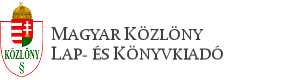 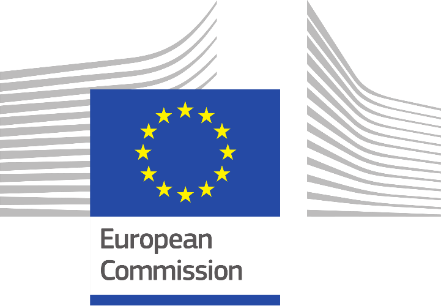 A CEF BRIS ProjektA kezdetektől a megvalósításig
Sebő Szabolcs
IT Fejlesztés
2018.10.19.
[Speaker Notes: az utóbbi években megnövekedett a tagállami céginformációkhoz való uniós szintű hozzáférés iránti igény. 
A vállalatokról szóló hivatalos információk azonban nem mindig érhetők el könnyen határokon átnyúlóan.

a központi nyilvántartások, a kereskedelmi nyilvántartások és a cégjegyzékek összekapcsolására szolgáló rendszernek, azaz a Business Registers Interconnection System-nek (röviden BRIS) a bevezetésére kerül sor]
Miről is beszélünk ma?
Milyen rövidítések (acronyms) szerepelnek a projektben ?
Milyen szolgáltatással indult el a BRIS 2017. júniusában?
Mi van a szolgáltatások hátterében?
Hogy indult el a CEF BRIS projekt?
Mi a projekt ütemezése?
Melyek a tevékenységei és eredménytermékei?
Meglepetés
Magyar Közlöny Lap- és Könyvkiadó
2018.10.17.
2
[Speaker Notes: Acronym finder:
BRIS : orvosi értelemben: Bloodstock Research Information Services ; 
	Franciaországban: Banana Research Information System (Biodiversity International; Montpellier, France)
CEF: pénzügyben: closed end fund]
BRIS fogalmak
Connecting Europe Facility (CEF)
Business Registers Interconnection System (BRIS): E-Justice Portal; European Central Platform (ECP); Business Register (BR) ; 
Cégnyilvántartó rendszer (OCCR - Országos Cégnyilvántartó és Céginformációs Rendszer ); Cégbíróság; 
BRIS Kommunikációs Modul;
BRIS Gateway; LED (Local Entity Data) adatbázis;
Feliratkozási lista (subscription list);
National Service Desk (NSD);
National Service Manager (NSM); 
JIRA; Redmine;
EUID; Service-level agreement (SLA)
Magyar Közlöny Lap- és Könyvkiadó
2018.10.17.
3
Az e-justice portál
https://e-justice.europa.eu/content_find_a_company-489-en.do?clang=en
FIGY
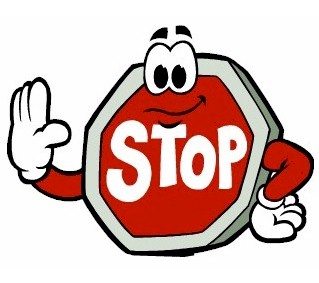 Figyelem !!!

A portál NEM CSAK cégnyilvántartás kereső !

Elosztó portálként működik. Csak keresőből van még:
ügyvéd; közjegyző; fordító; igazságügyi szakértő …
és még sok-sok más…
Cím: Fénykép, készítette: Ismeretlen a készítő, licenc: CC BY-SA-NC
Magyar Közlöny Lap- és Könyvkiadó
2018.10.17.
4
[Speaker Notes: A  platform az e-Justice honlapon (portálon) keresztül biztosítja az egyes tagállami nyilvántartásokban tárolt adatokhoz való hozzáférés lehetőségét.]
BRIS szolgáltatások
Nyilvános:
Kereső szolgáltatás: 
https://e-justice.europa.eu/content_find_a_company-489-en.do?clang=en 

Nem nyilvános (háttér) szolgáltatások:
Cross border merger notification (cégegyesülések)
Branch disclosure notification (leányvállalati közzététel)
Magyar Közlöny Lap- és Könyvkiadó
2018.10.17.
5
[Speaker Notes: A bevezetett új BRIS nyilvántartás két célt valósít meg. 
Egyrészt biztosítani kívánja, hogy az egyes tagállami nyilvántartásokból bárki információhoz jusson. (nyilvánosság)
A BRIS nyilvántartás másik célja, hogy az egyes tagállami nyilvántartások egymásnak adatot adjanak át annak érdekében, hogy a határokon átnyúló jelentőségű változásokról (határokon átnyúló egyesülések, nyilvántartásból való törlés, leányvállalati közzététel) az érintett tagállami nyilvántartások időben értesüljenek és meg tudják kezdeni a szükséges eljárásokat.]
A helyi és központi BRIS kapcsolata – Közlönykiadó szerepe
Magyar Közlöny Lap- és Könyvkiadó
2018.10.17.
6
Hogyan indult a BRIS CEF projekt ?
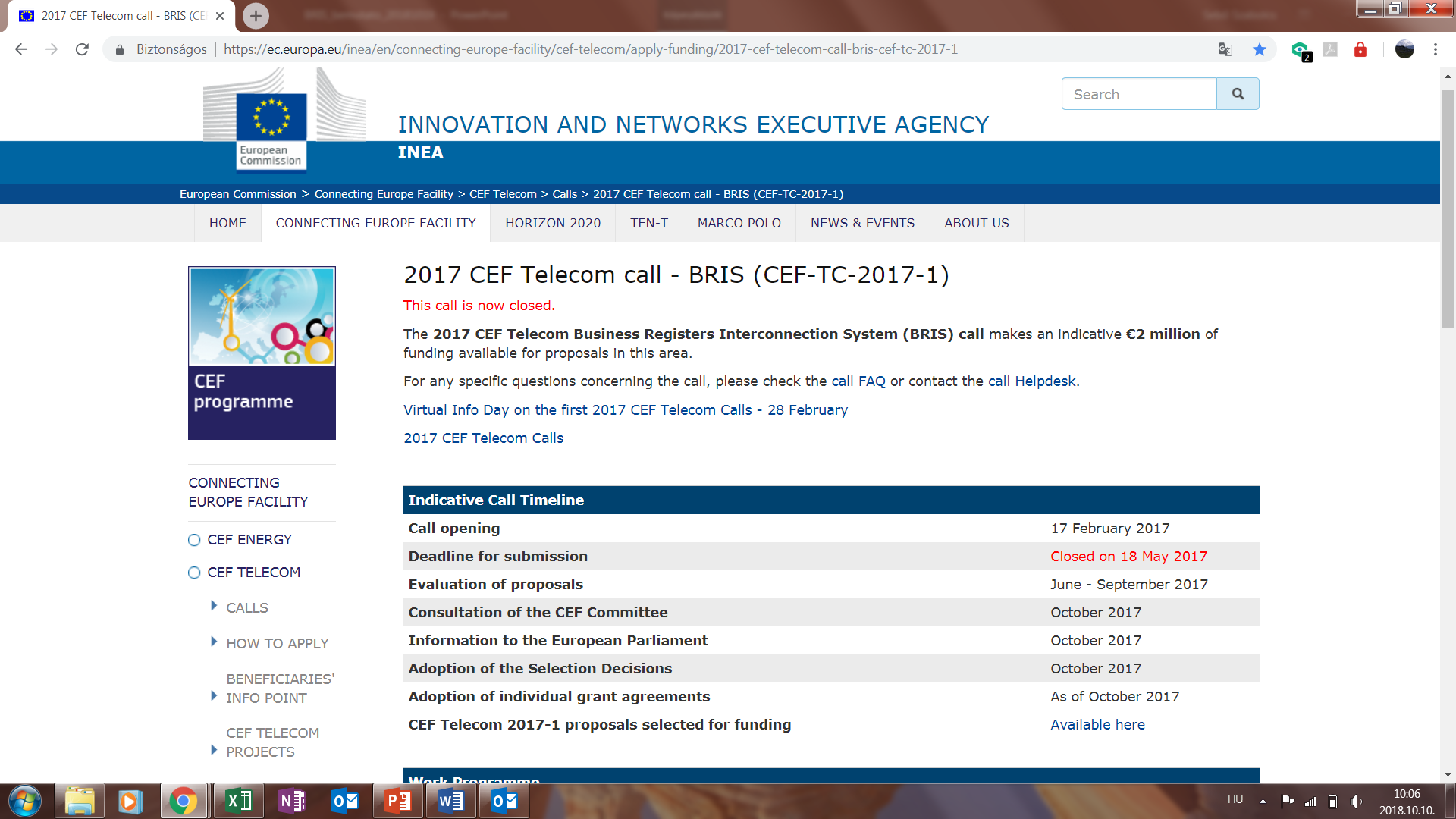 Magyar Közlöny Lap- és Könyvkiadó
2018.10.17.
7
Melyek a tevékenységei és eredménytermékei?
START: 2018.01.02.
BRIS CEF PROJECT
VÉGE: 2018.11.21.
Magyar Közlöny Lap- és Könyvkiadó
2018.10.17.
8
BRIS Service Desk hálózati felépítése
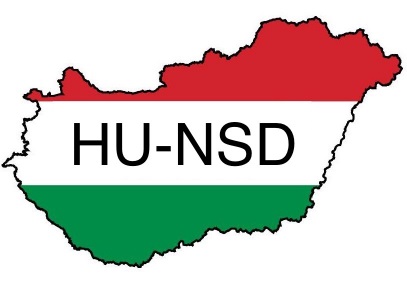 Magyar Közlöny Lap- és Könyvkiadó
2018.10.17.
9
Az e-justice portál és BRIS hibabejelentés bemutatása - videók
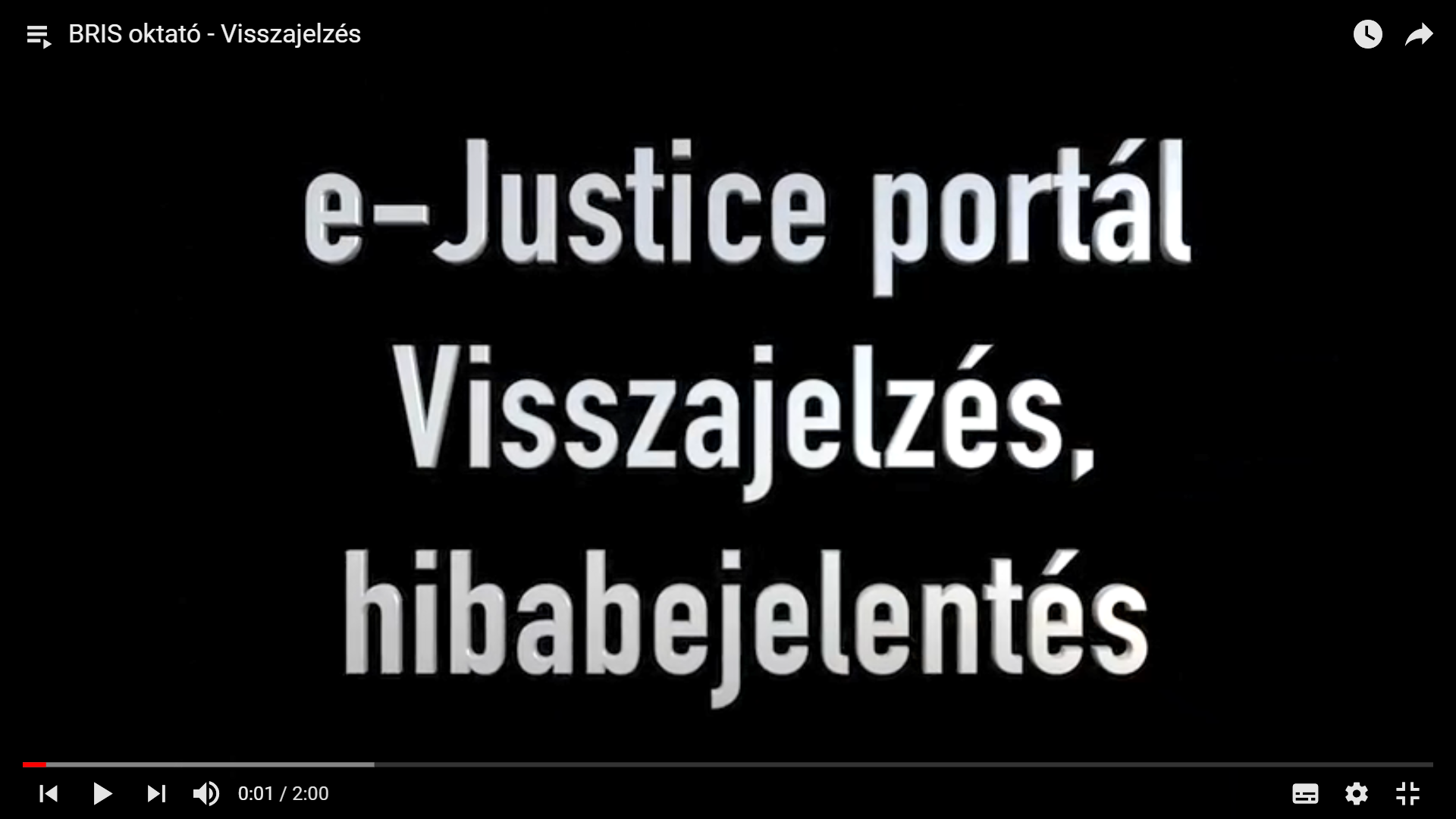 Magyar Közlöny Lap- és Könyvkiadó
2018.10.17.
10
Köszönöm a figyelmet !
Magyar Közlöny Lap- és Könyvkiadó
2018.10.17.
11